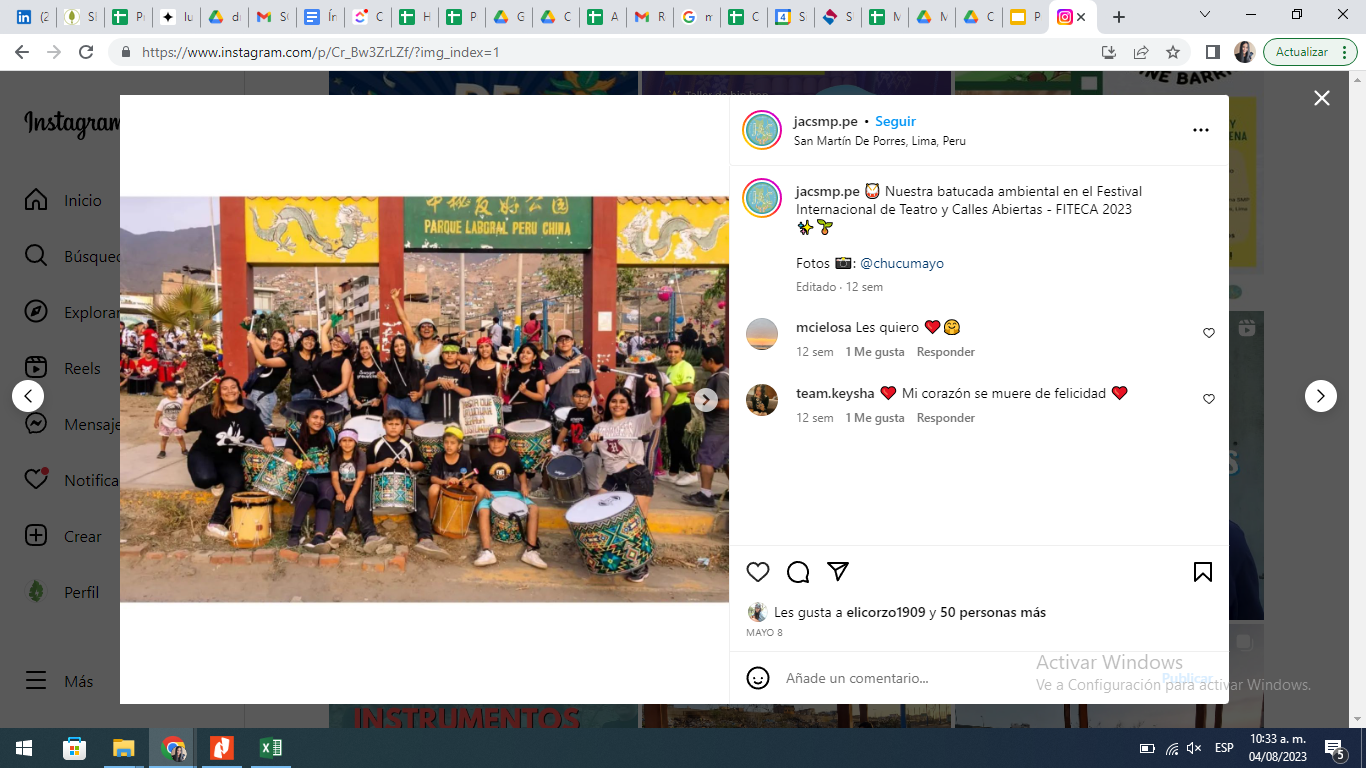 JAC: Proyecto Musical Comunitario
“El primer contacto con la música que tenemos es la percusión, porque lo primero que escuchamos son los latidos del corazón de nuestra madre” (GG)
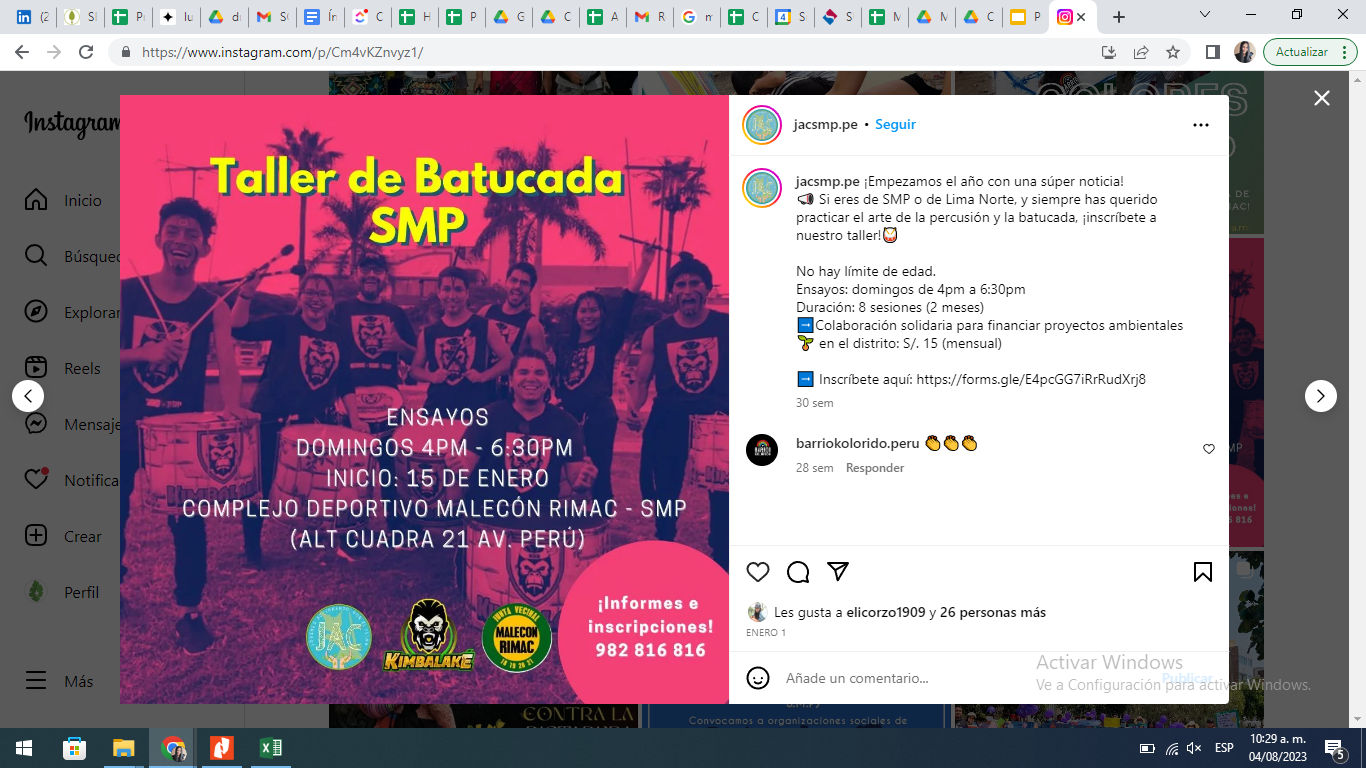 Todo empezó con este flyer…
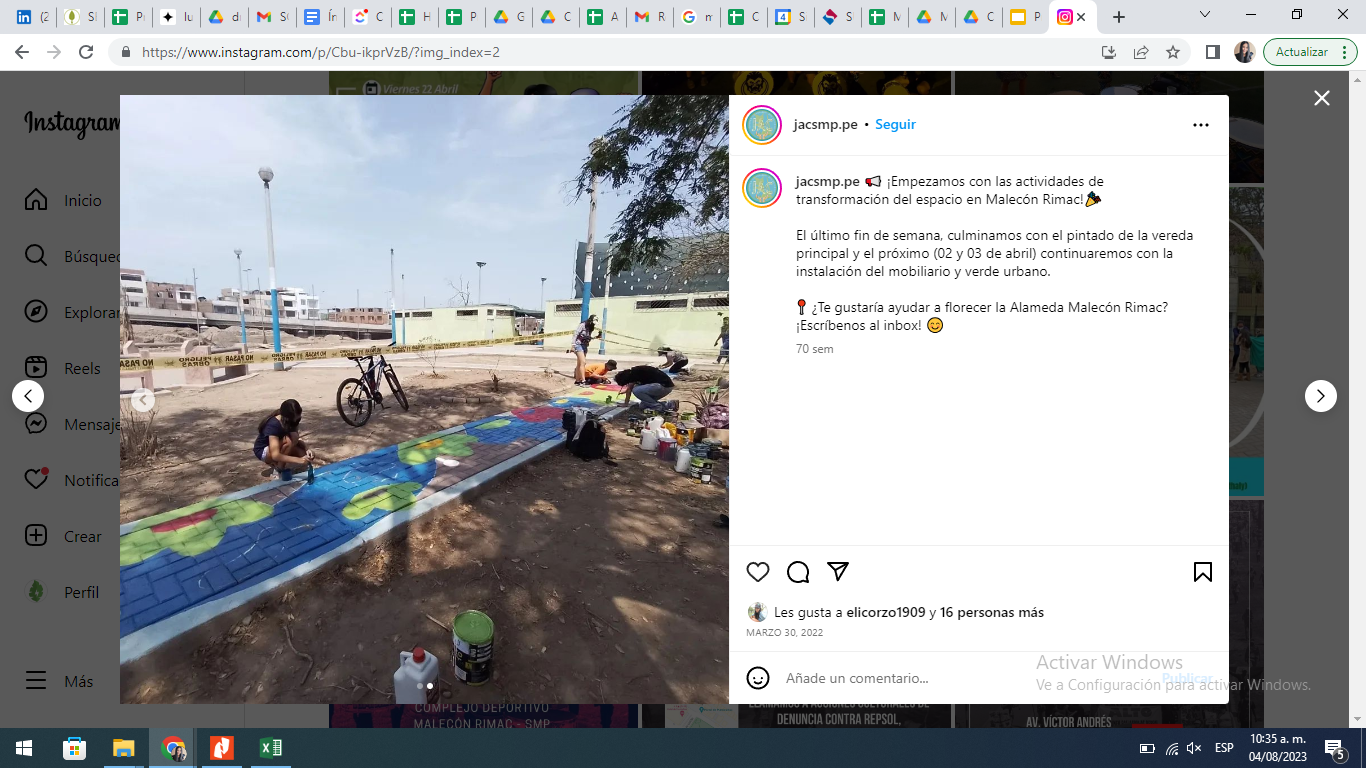 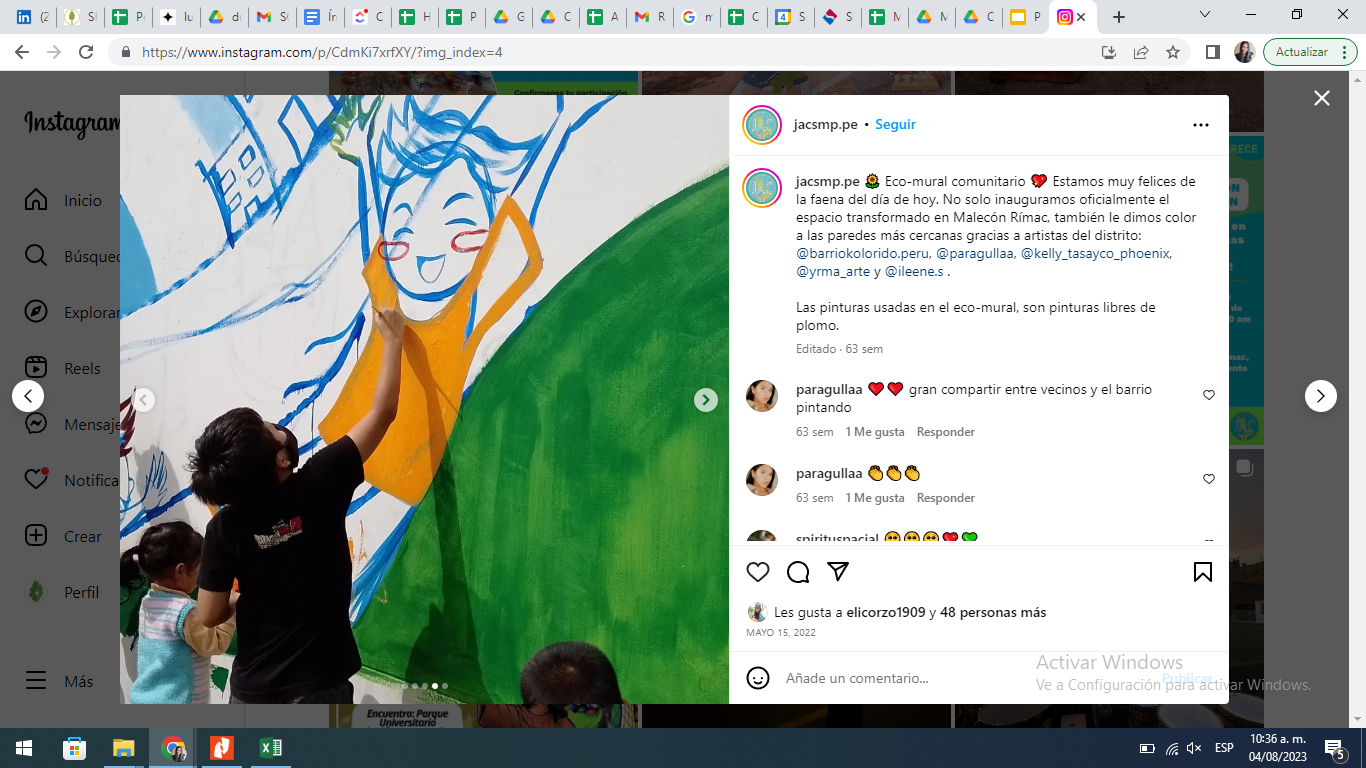 El escenario de la historia…
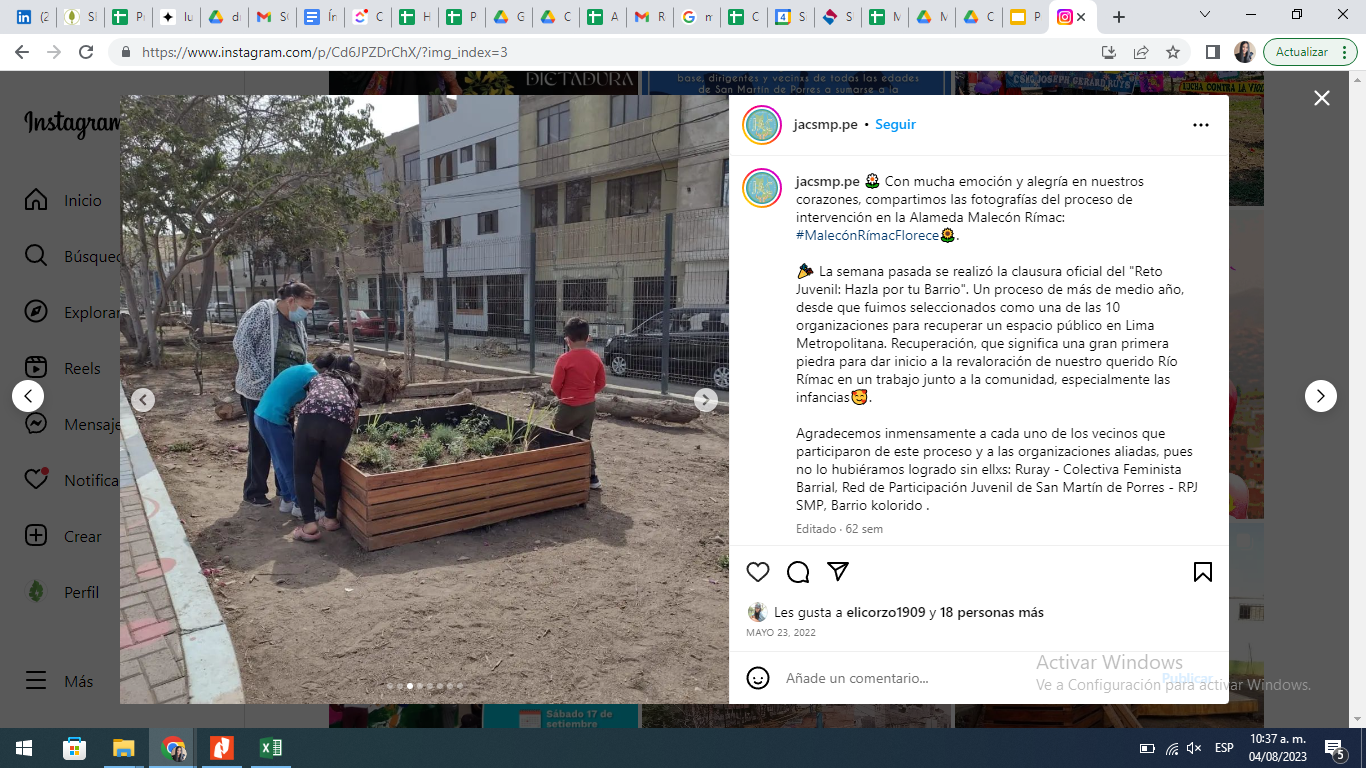 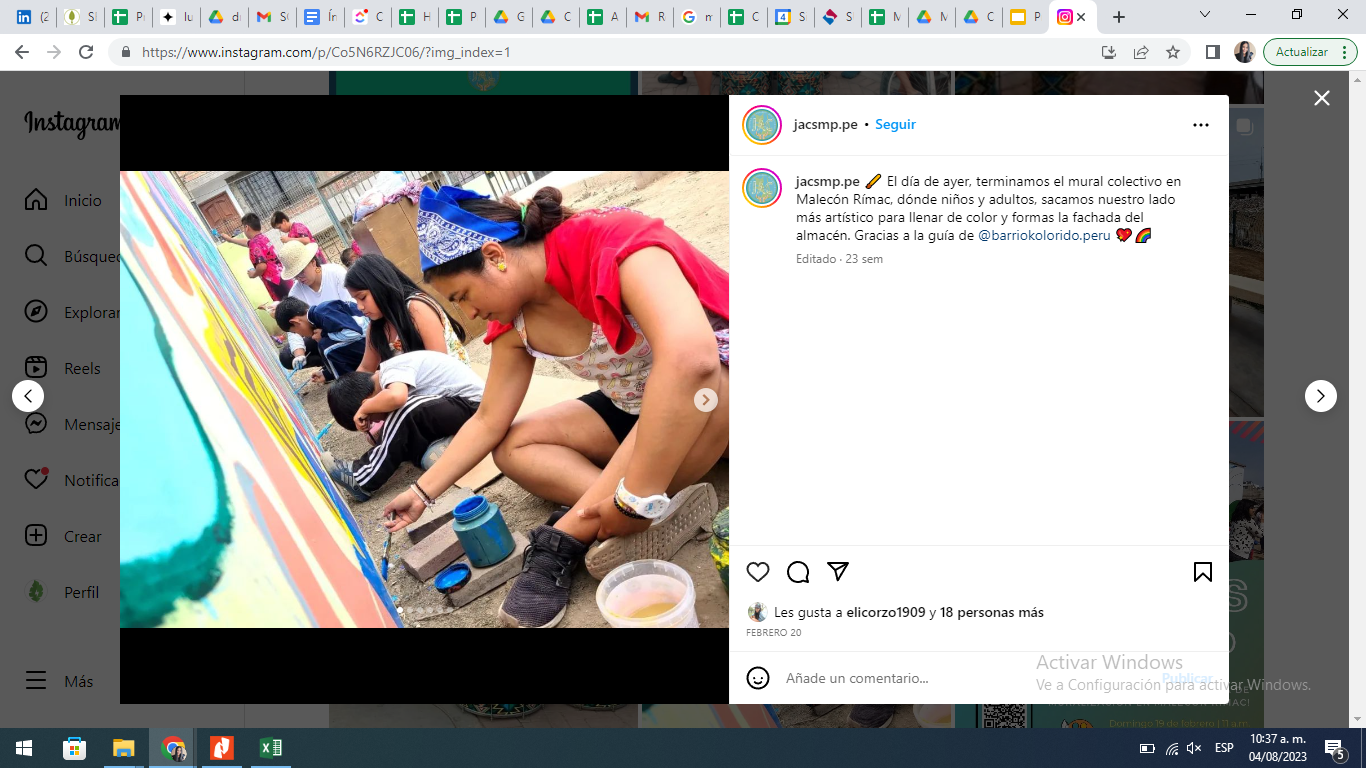 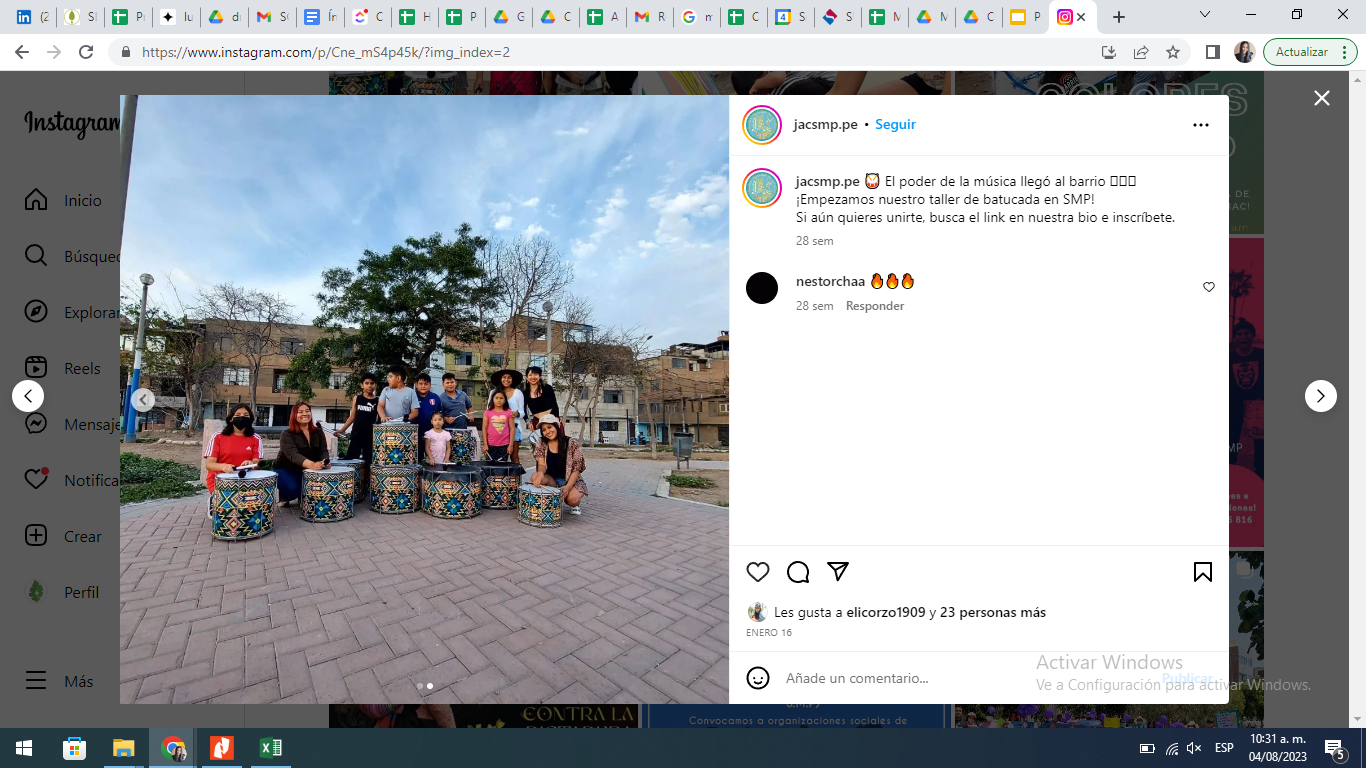 Nuestro primer día…
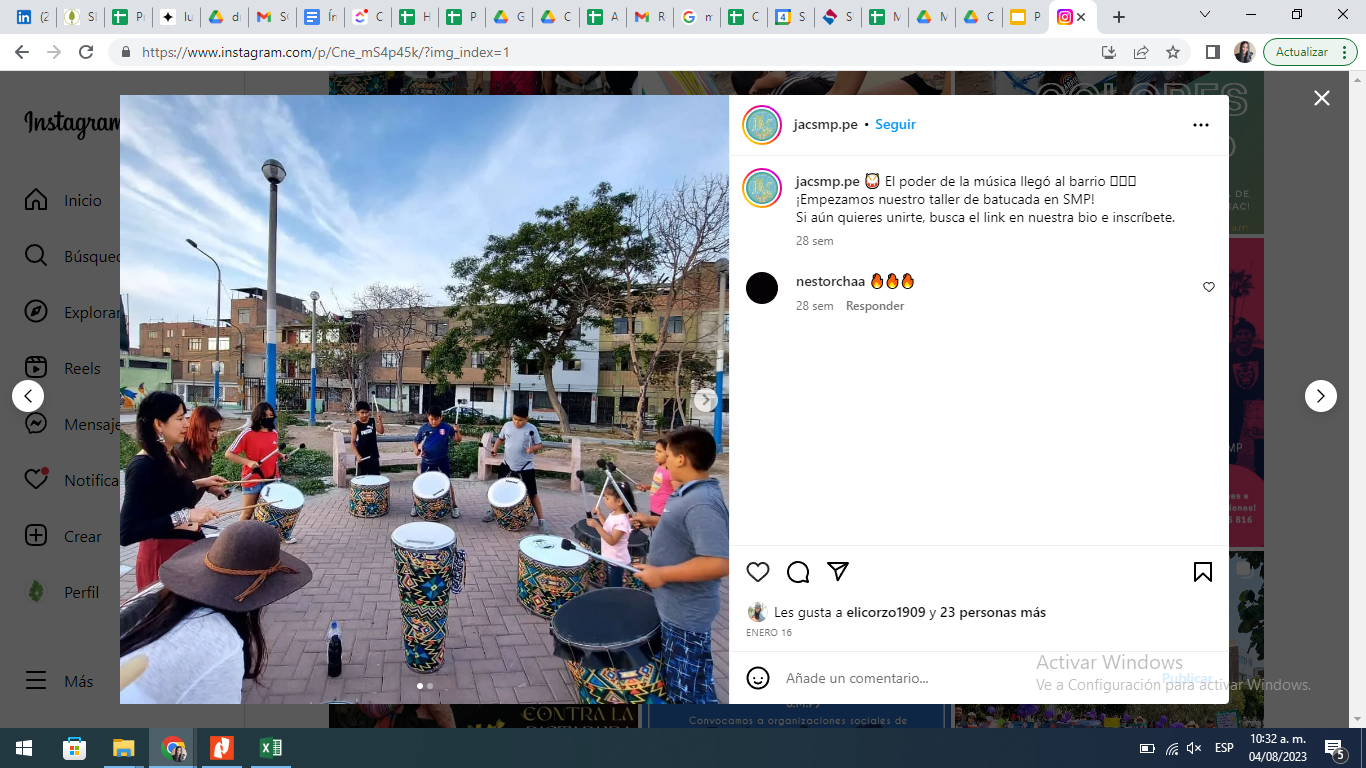 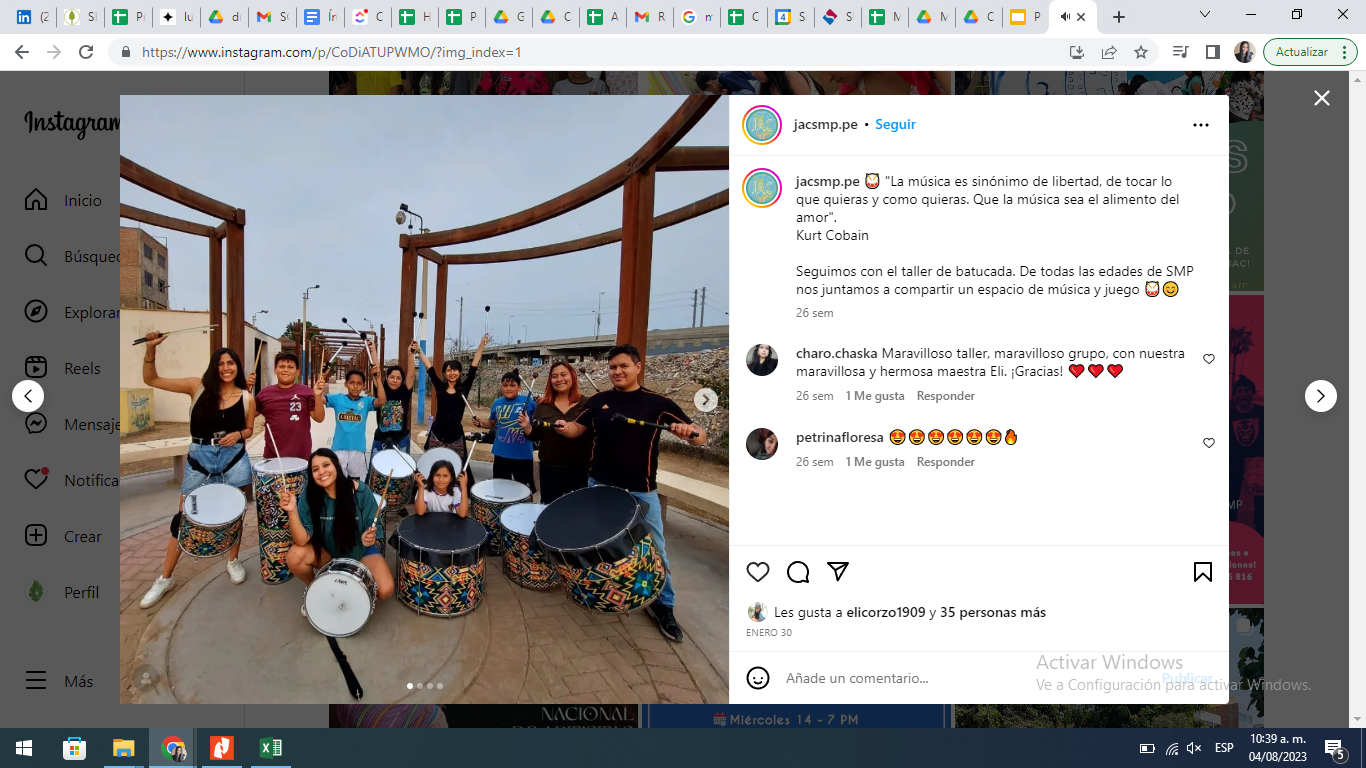 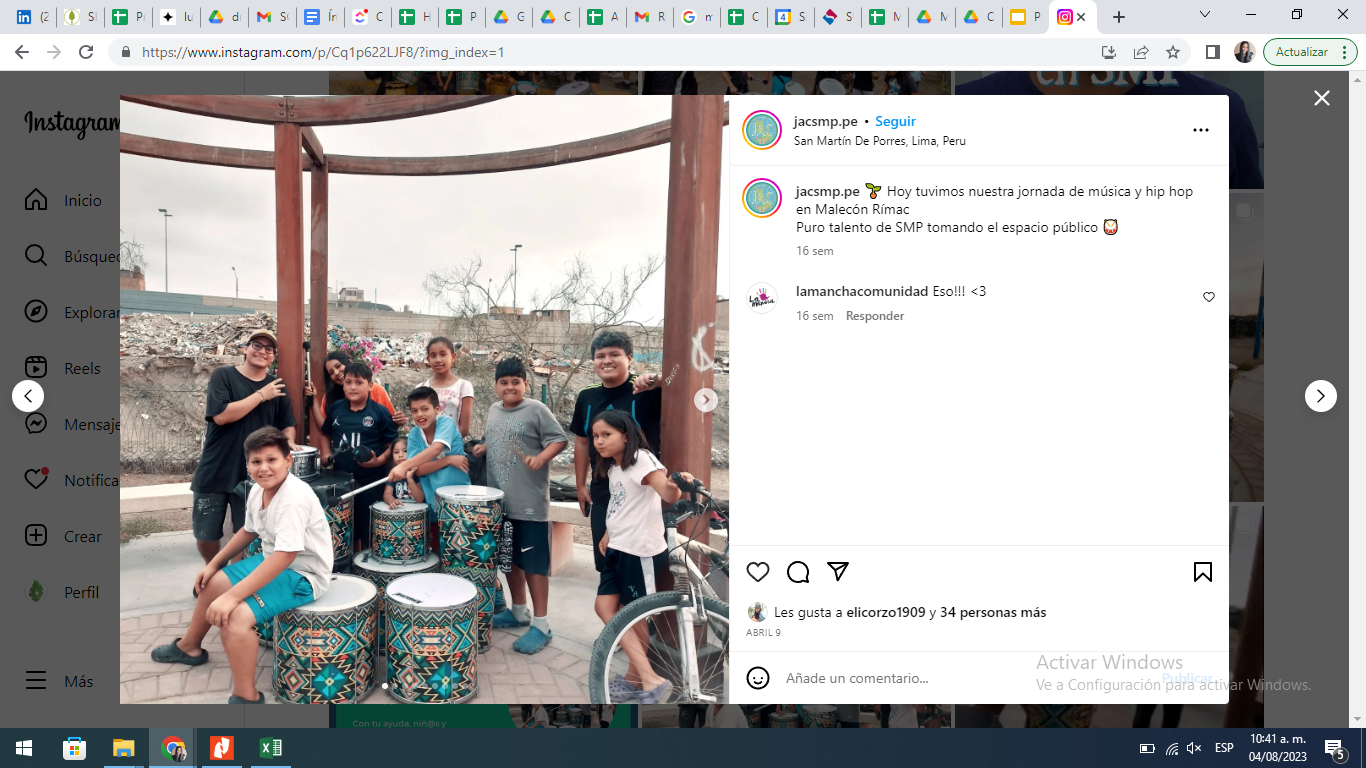 Nuestros ensayos…
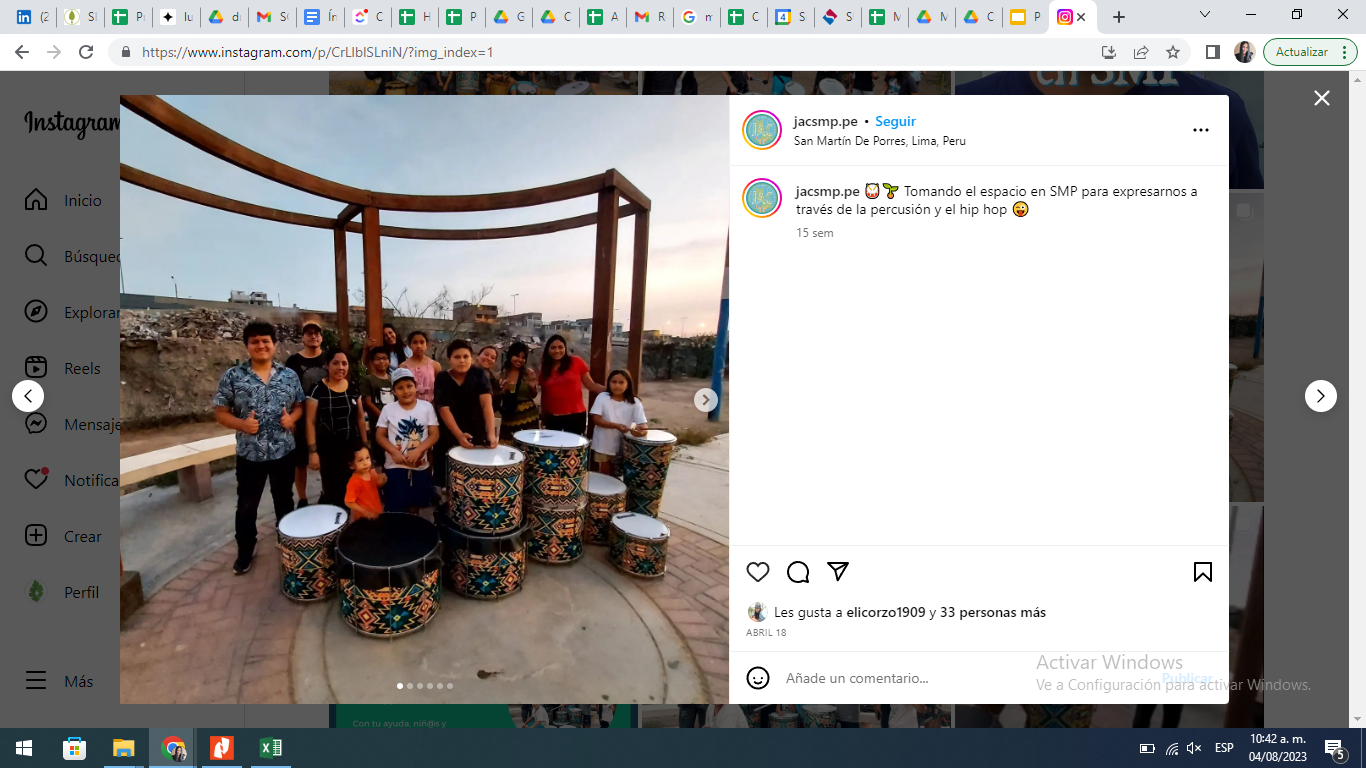 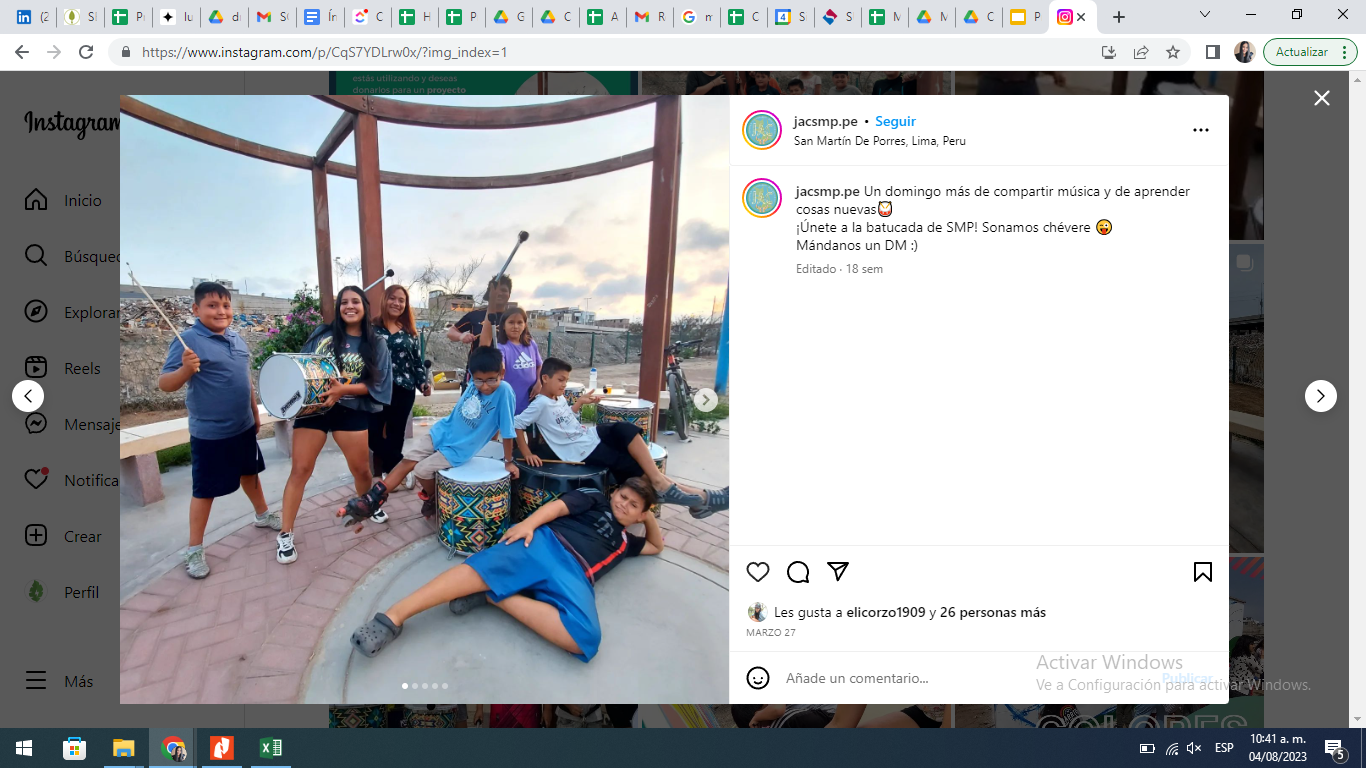 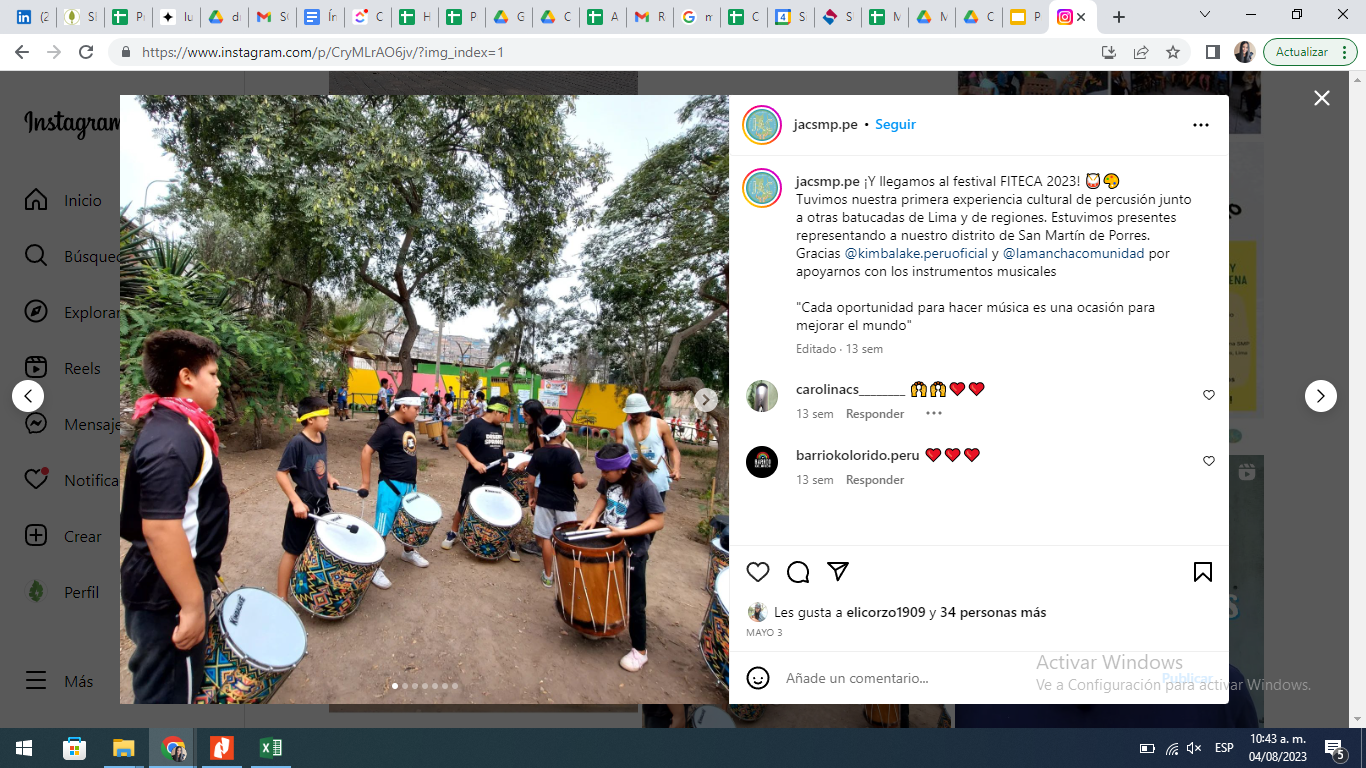 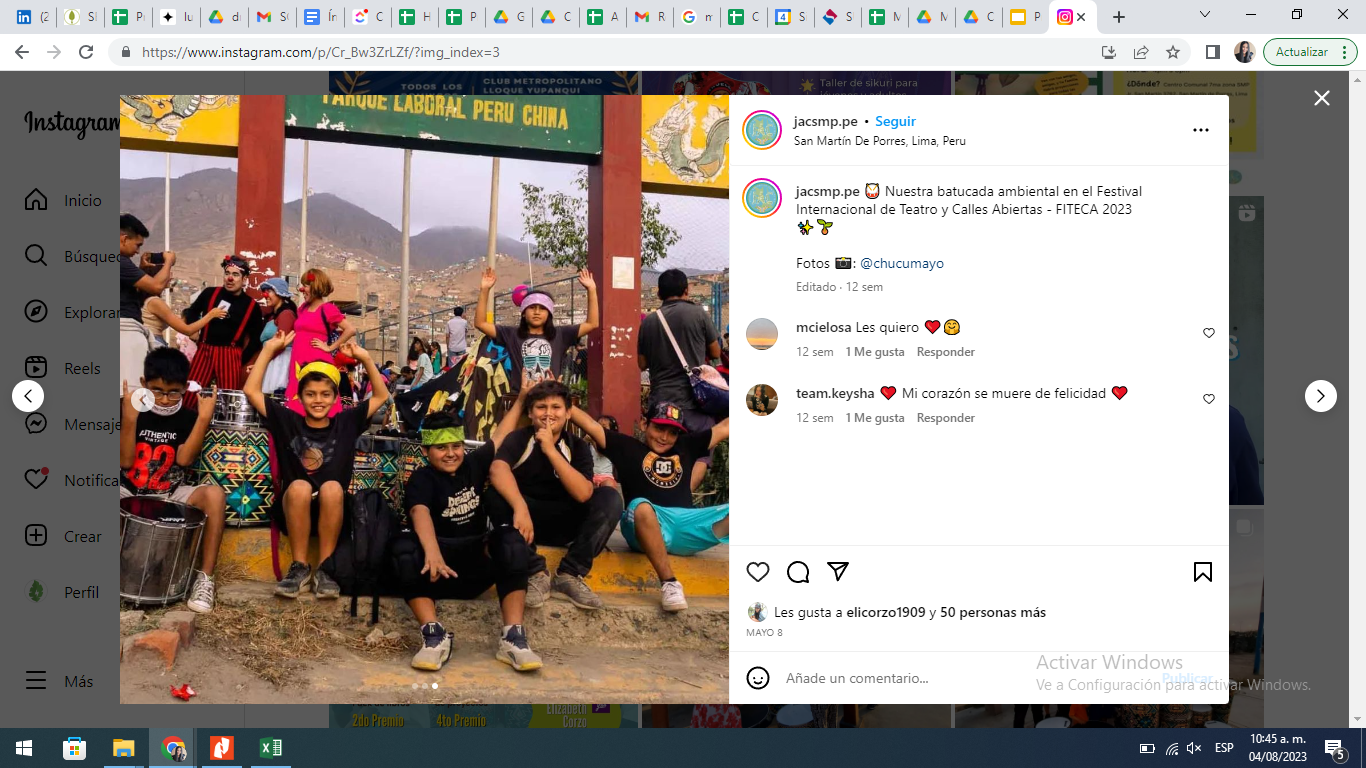 ¿Cómo cerramos el proceso?
Nos fuimos a un festival..
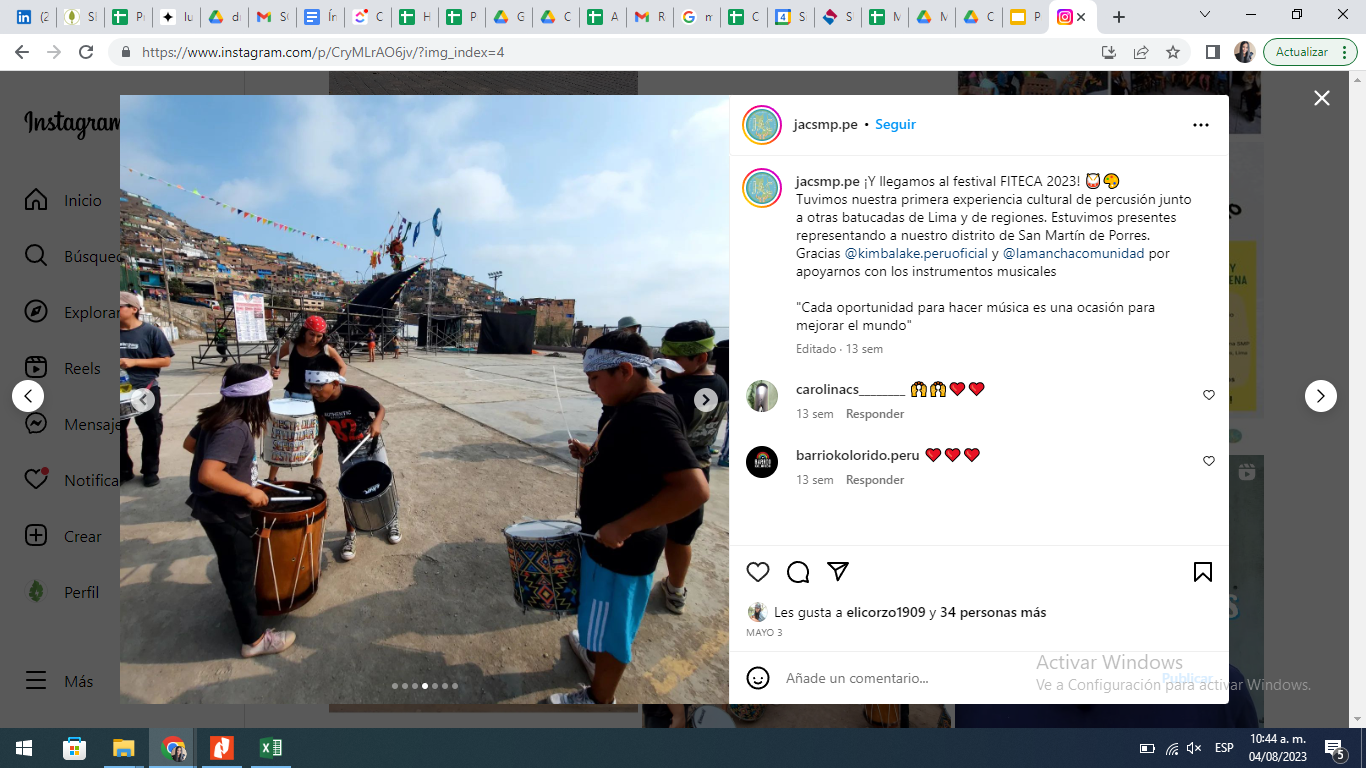 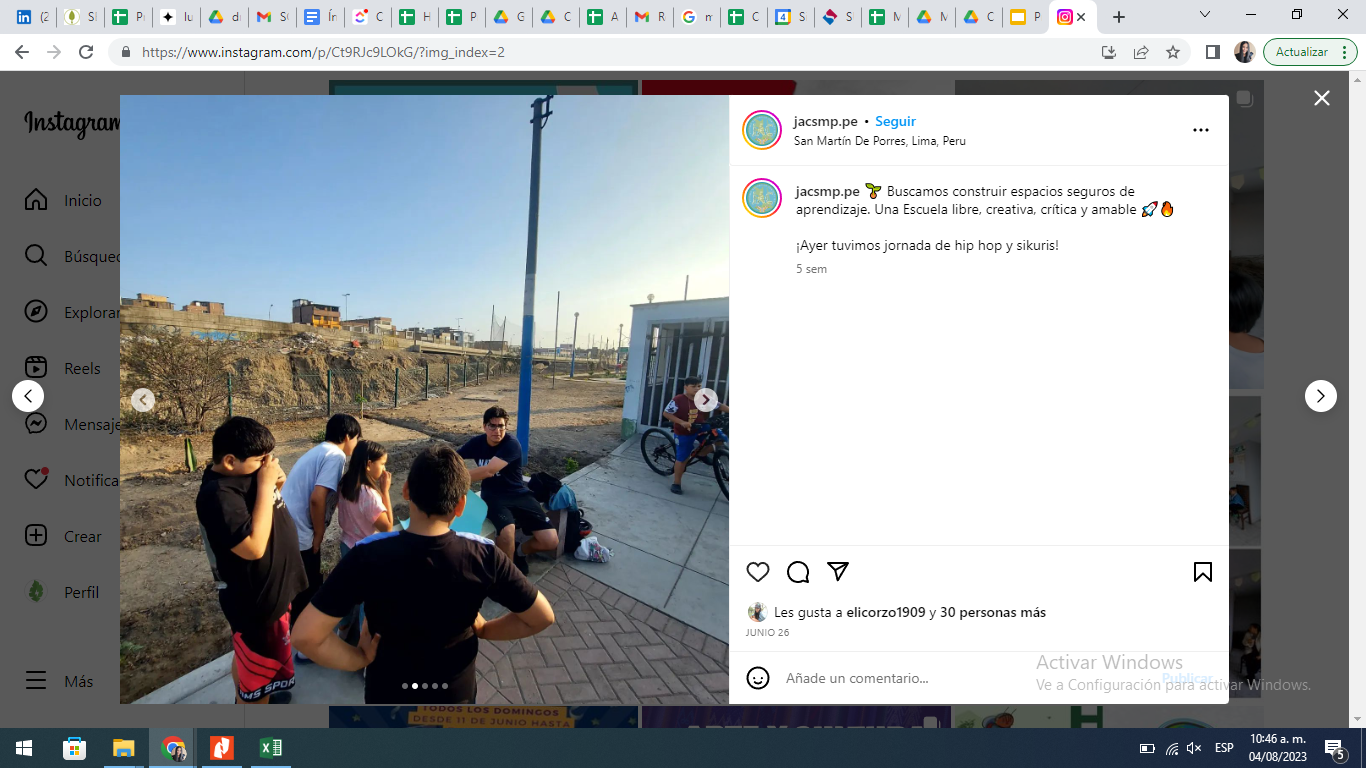 ¿Cómo continuar?
Nuevas ideas…
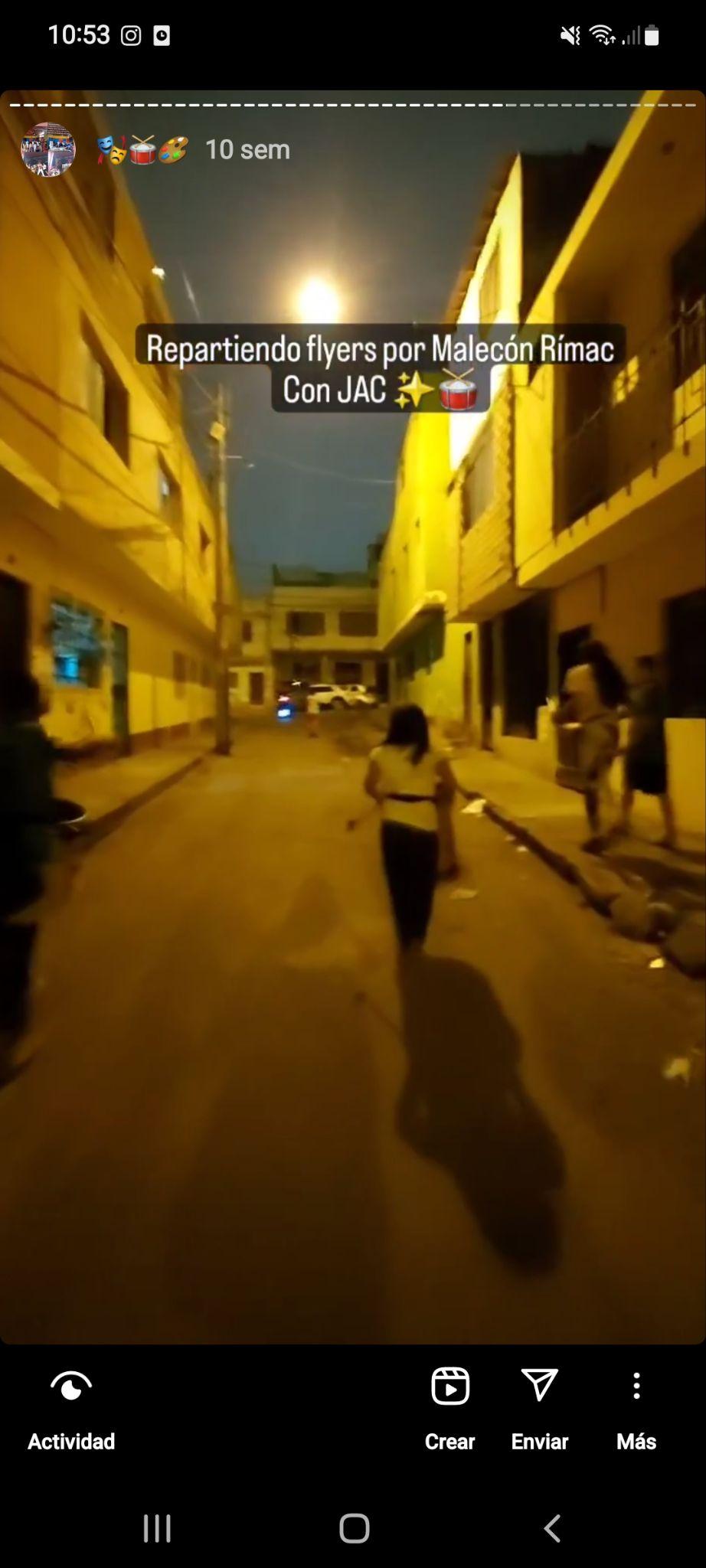 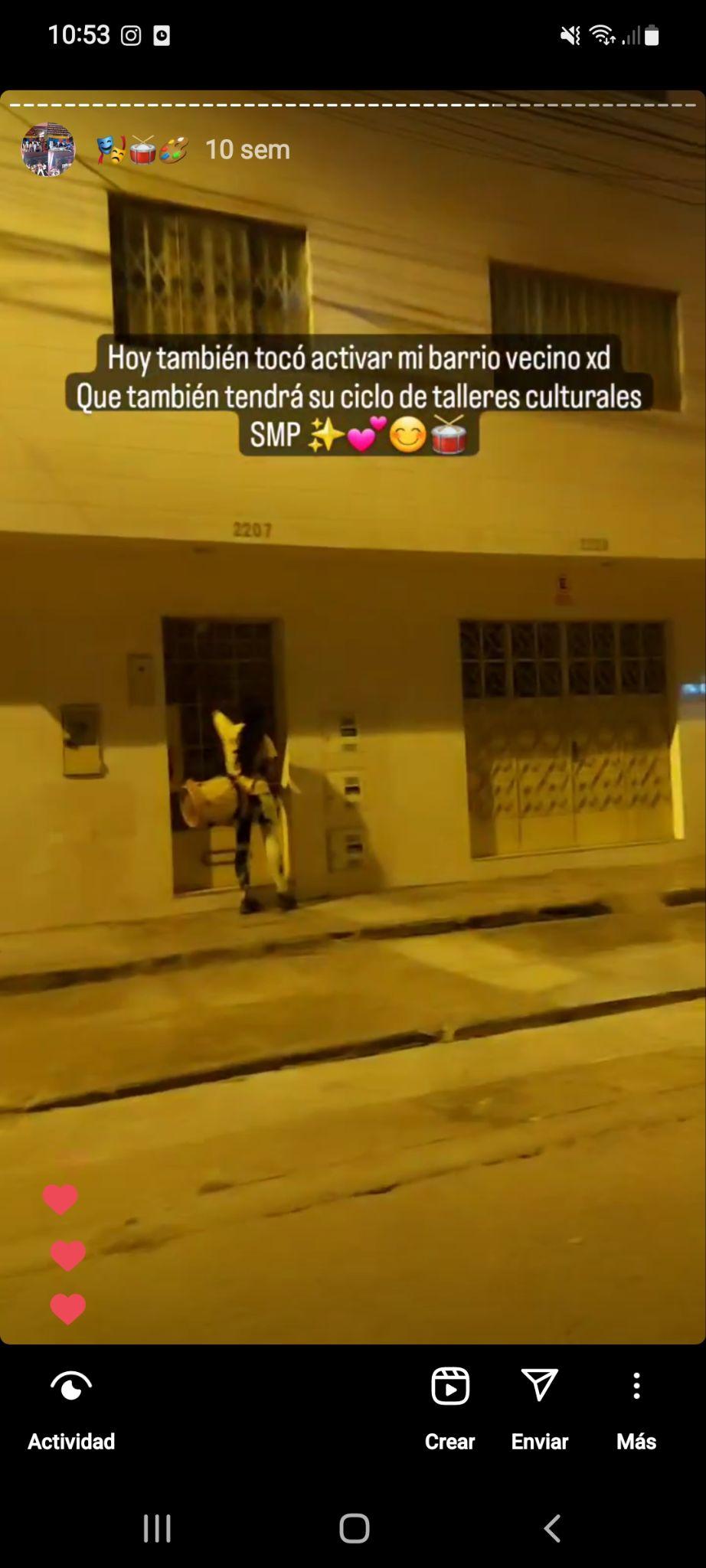 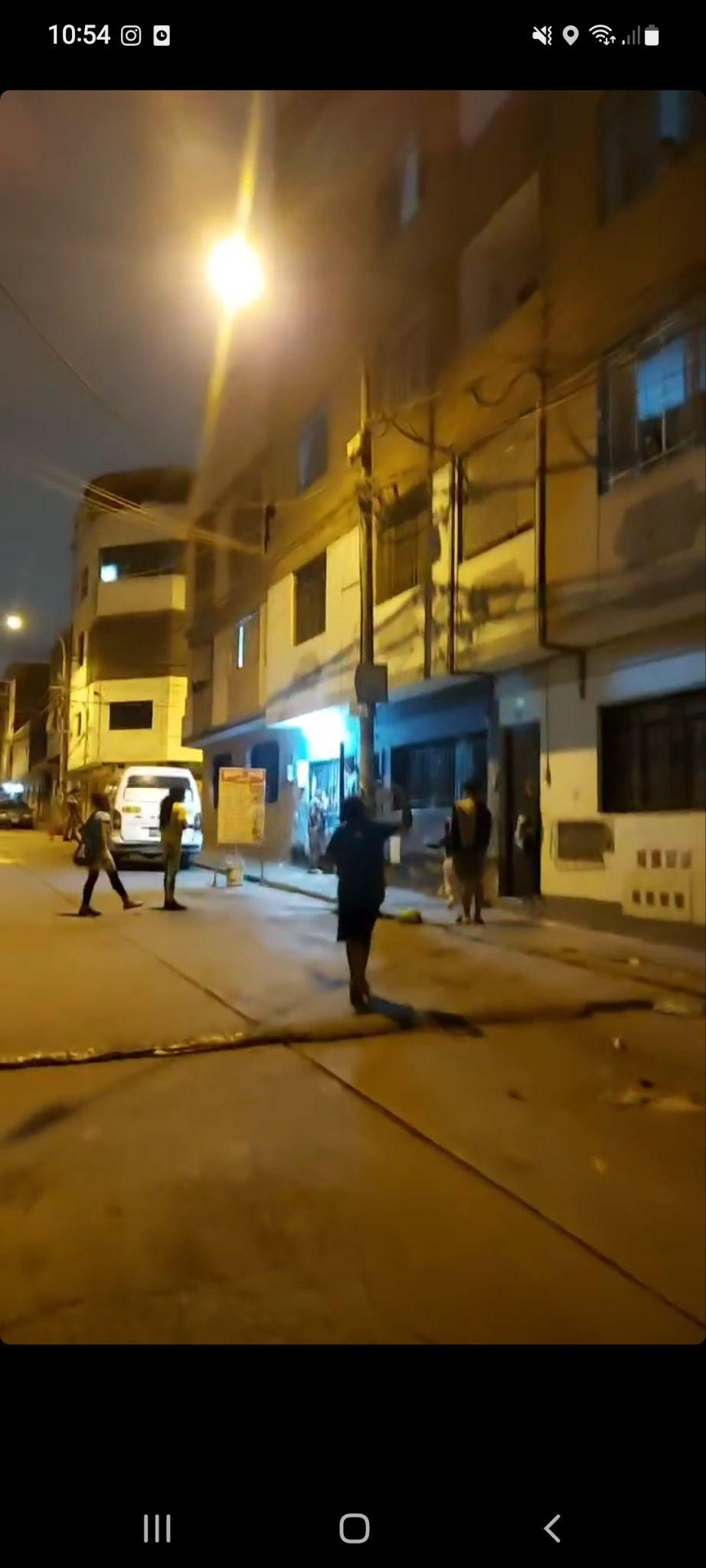